MÁI TRƯỜNG TUỔI THƠ
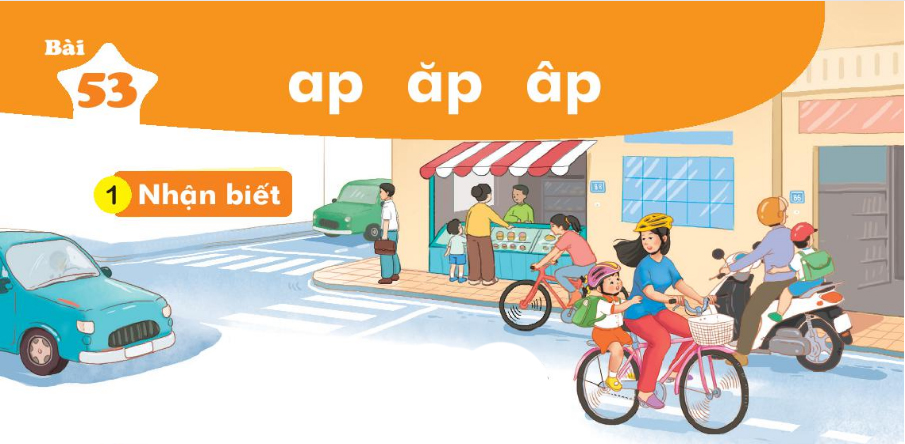 Meï ñaïp xe ñöa Haø ñeán lôùp. 
Khaép phoá taáp naäp.
ap
aâp
aêp
aâp
ap
aêp
aâp
MÁI TRƯỜNG TUỔI THƠ
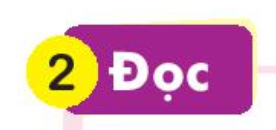 raïp
thaùp
saïp
baép
gaëp
caëp
ñaäp
naáp
maäp
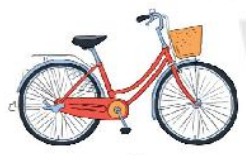 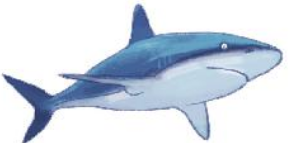 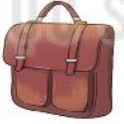 caù maäp
xe ñaïp
caëp da
MÁI TRƯỜNG TUỔI THƠ
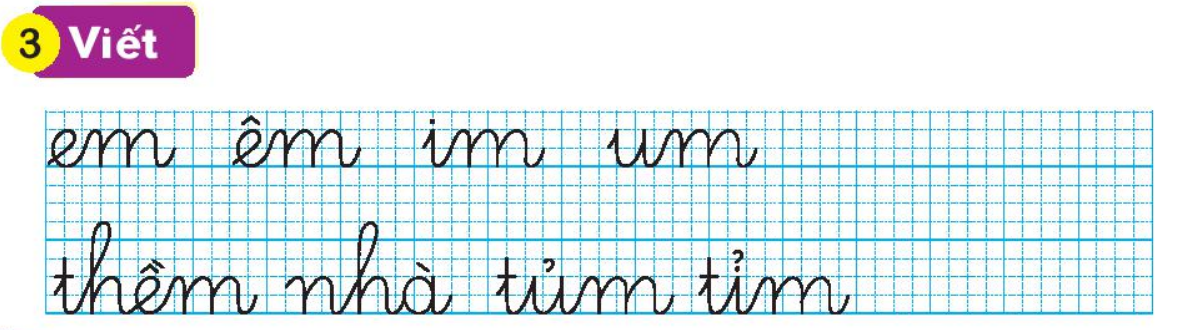 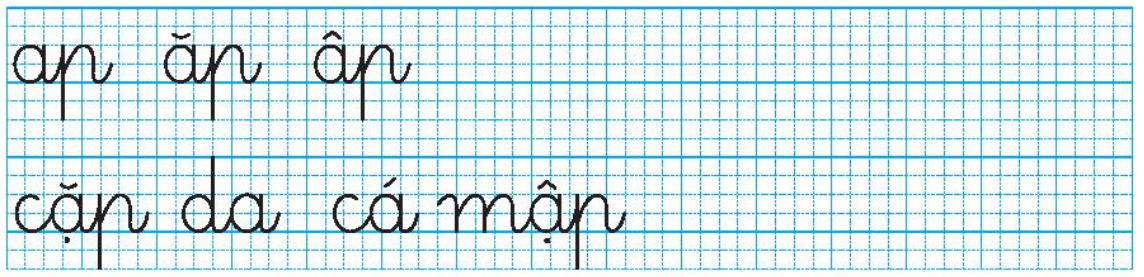 MÁI TRƯỜNG TUỔI THƠ
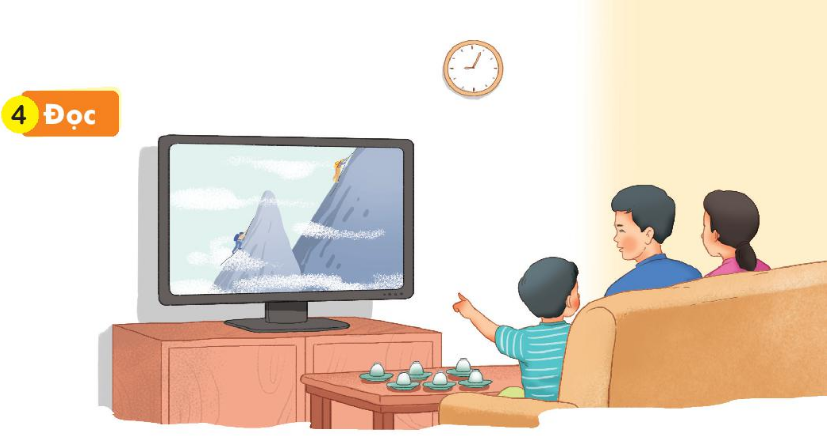 Khi nguû, toâi naèm im lìm, maët ñen saãm. Thöùc daäy, toâi coù theå ñöa baïn ñi chu du khaép nôi. Khaùm phaù theá giôùi haáp daãn, ñaày aép saéc maøu. Baïn coù theå xem phim, nghe nhaïc ñeå coù phuùt giaây thö daõn aám aùp. Toâi laø ai?
aêp
aêp
aâp
ap
MÁI TRƯỜNG TUỔI THƠ
Ñoà vaät quen thuoäc
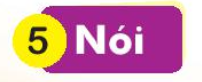 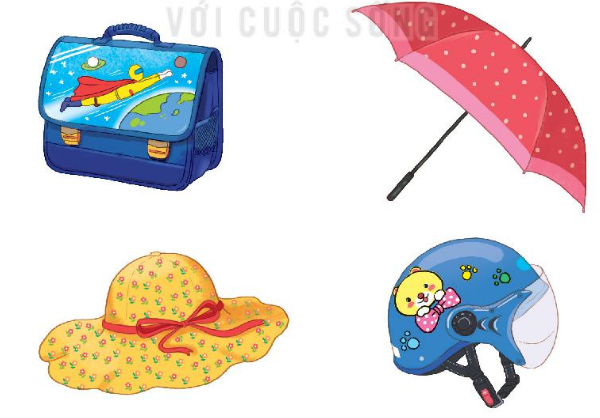 Caùi oâ
Caùi caëp
Caùi muõ vaûi
Caùi muõ baûo hieåm